Scienze
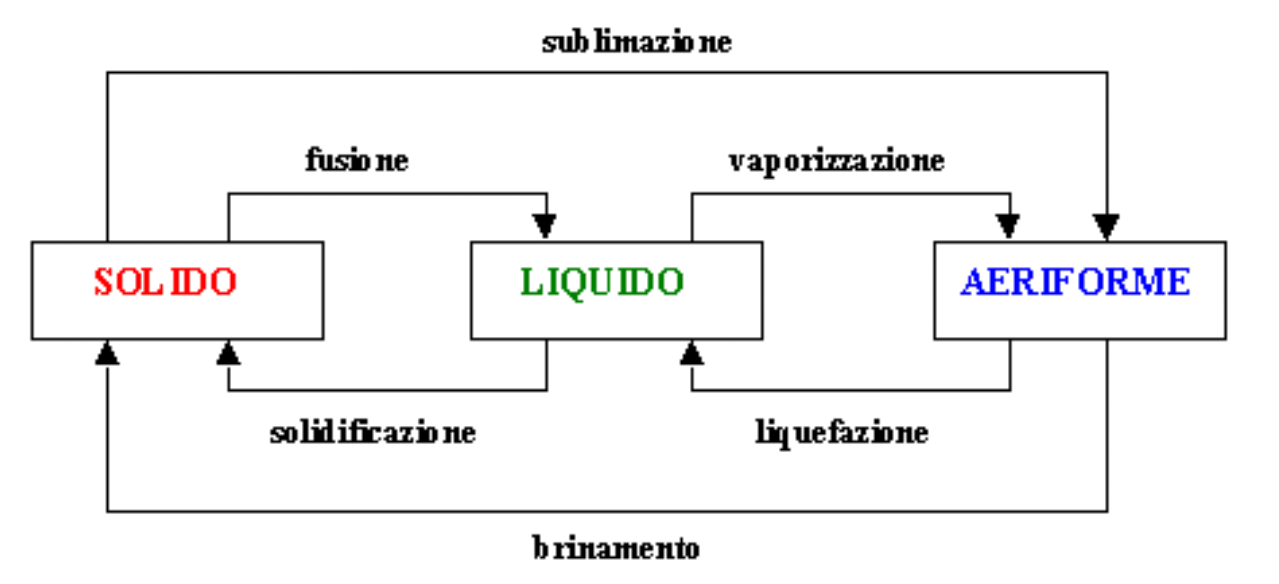 Grafico solidificazione acqua
Grafico solidificazione
 acqua salata
L’atomo
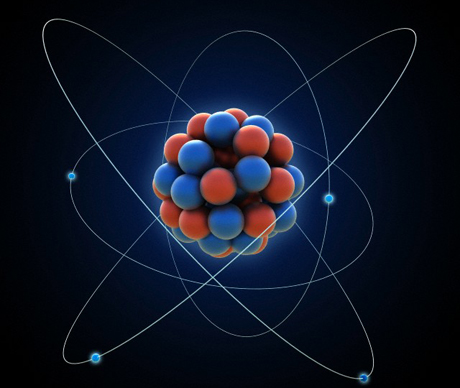 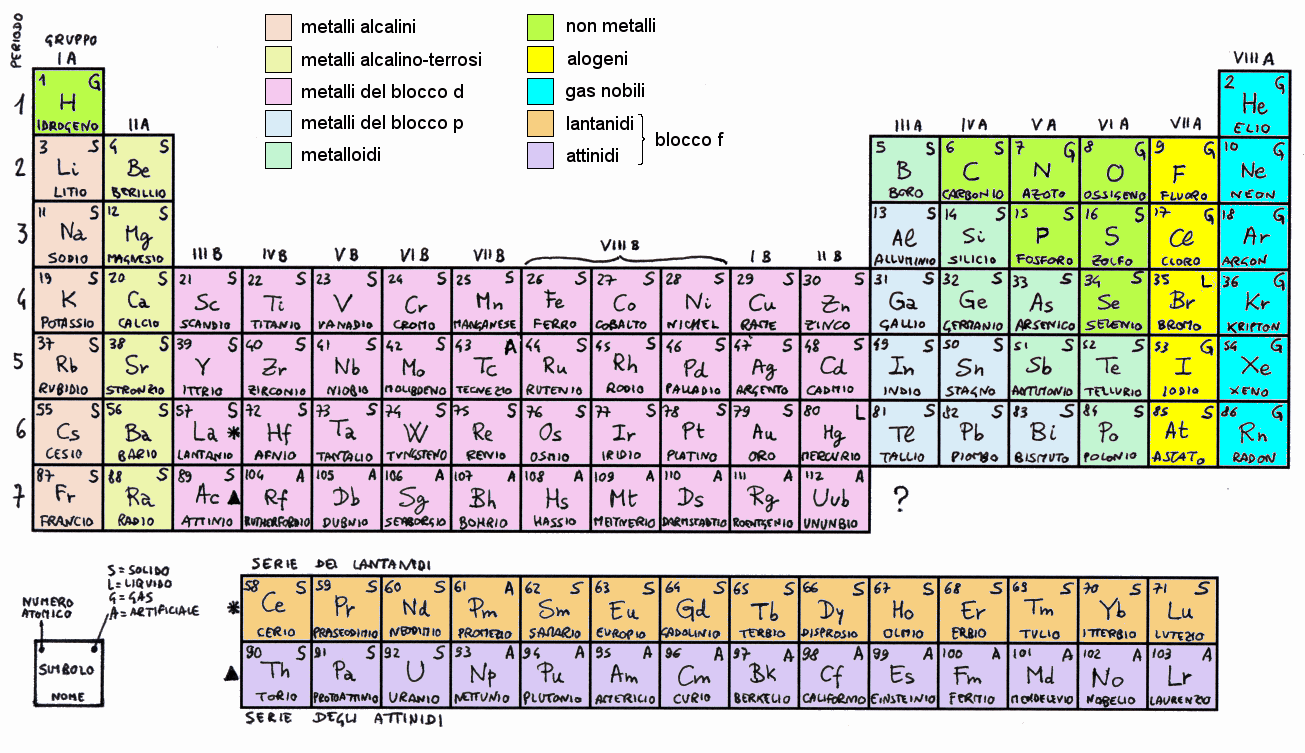 La tavola periodica